La carte géologique
I- Définition:
Une carte géologique est une représentation plane des terrains géologiques affleurant sur un fond topographique. 
Une carte géologique fournit des informations sur les couches rocheuses qui se trouvent à la surface de la croûte terrestre. 
Les formations géologiques sont évaluées en fonction de:
leur composition (lithologie)
leur âge (stratigraphie)
leur position structurale (tectonique)
Ces cartes indiquent surtout :
L' inclinaison des couches sédimentaires ou  pendage qui est indiqué par un signe conventionnel.

Les failles ou les chevauchements qui sont indiqués par un trait plus épais.

L'emplacement des carrières.
II- Eléments de la carte géologique:
1. Le cadre de la carte. 
2. La légende de la carte :
- Les cartouches colorés; 
- Les indices des cartouches. 
3. Les tracés géologiques. 
4. Les signes de pendage et autres signes tectoniques. 
5. Autres informations complémentaires facultatives. 
6. La notice des cartes.
A. Le cadre de la carte
Axe Ouest-Est gradué en degrés de longitude (suivant 1 parallèle).
Axe Sud-Nord gradué en degrés de latitude (suivant un méridien) + tirets kilométriques.
Coins de la carte repérés par leurs coordonnées lat-lon. 
Renseignements divers (origine du fond topographique, équidistance des courbes de niveau, date de publication, noms des géologues, etc.) 
Echelle graphique des distances.
B. La légende de la carte
1. Les cartouches colorés : 
rectangles colorés correspondant à un terrain d’âge géologique donné. 
Exemple: 
bleus pour les terrains du Jurassique, 
verts pour les terrains du Crétacé). … 
et pour les daltoniens …..
2.Les indices de cartouches
a. les indices des terrains sédimentaires 
lettre pour les systèmes ou sous-systèmes 
Exemple:
k pour le Cambrien 
t pour le Trias 
j pour le Jurassique moyen et supérieur) 
+ 1 chiffre pour les étages ou séries 
Exemple: 
pour le Jurassique : j5 pour l’Oxfordien
j6 pour le Kimméridgien)
Les indices de cartouches
b. Les indices des formations superficielles récentes (IVaire) 
F : alluvions 
G : formations glaciaires … 
c. Les indices de roches volcaniques 
β : basalte 
ρ : rhyolite 
α : andésite …
d. Les indices des roches plutoniques 
γ : granite 
η : diorite 
θ : gabbros …
e. Les indices de roches métamorphiques 
ξ : micaschiste 
ζ : gneiss …
3-Les tracés géologiques
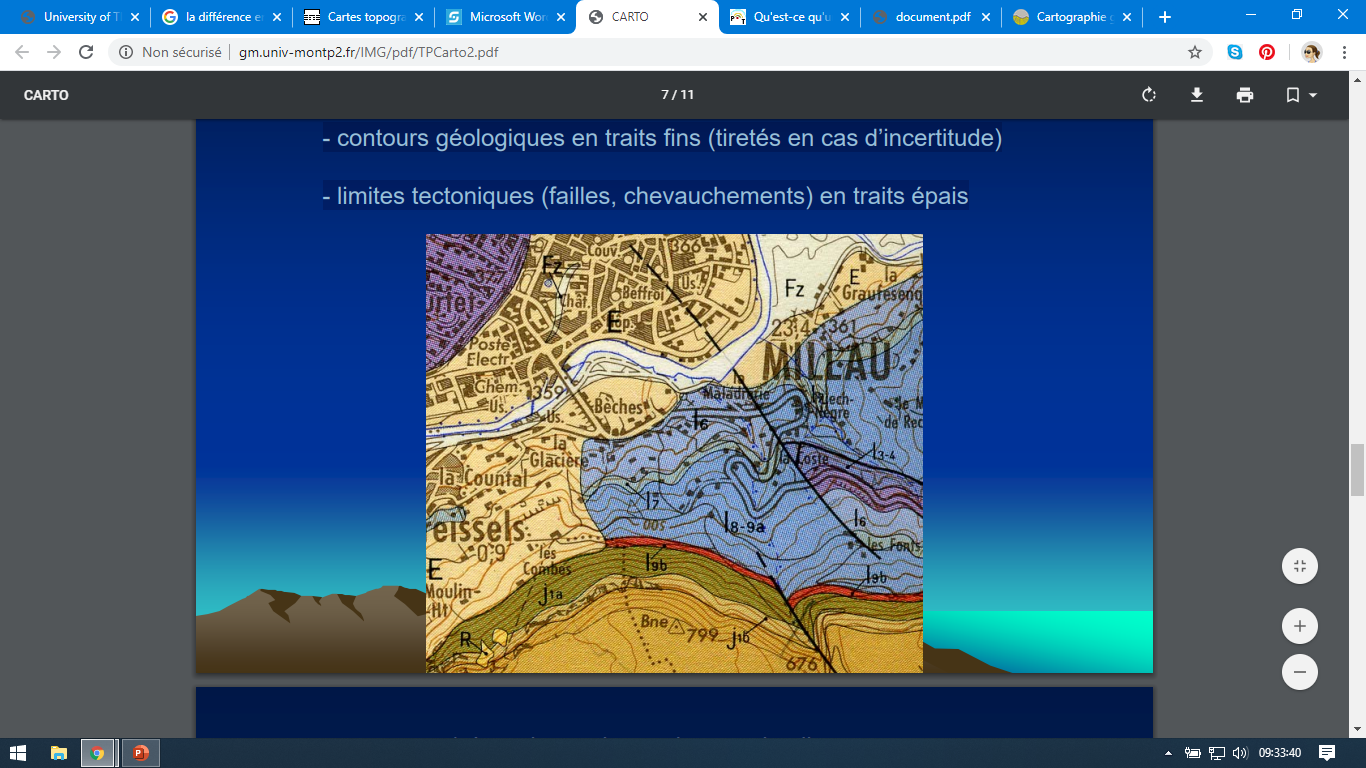 - Contours géologiques:
 en traits fins (tiretés en cas d’incertitude)
 - Limites tectoniques :
(failles, chevauchements) en traits épais
4. Les signes de pendage et de plissement
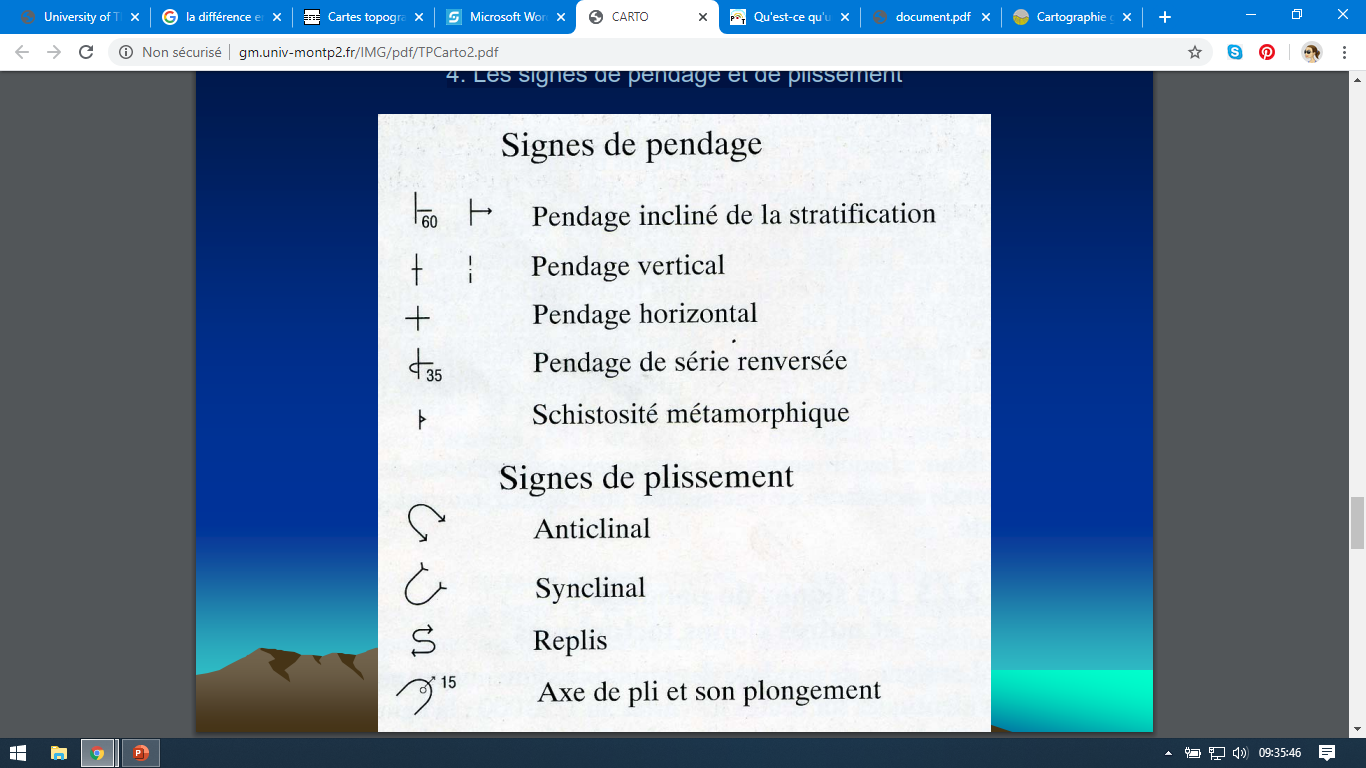 5. Autres informations complémentaires facultatives
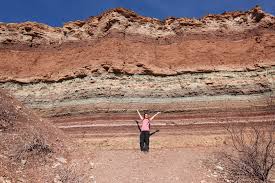 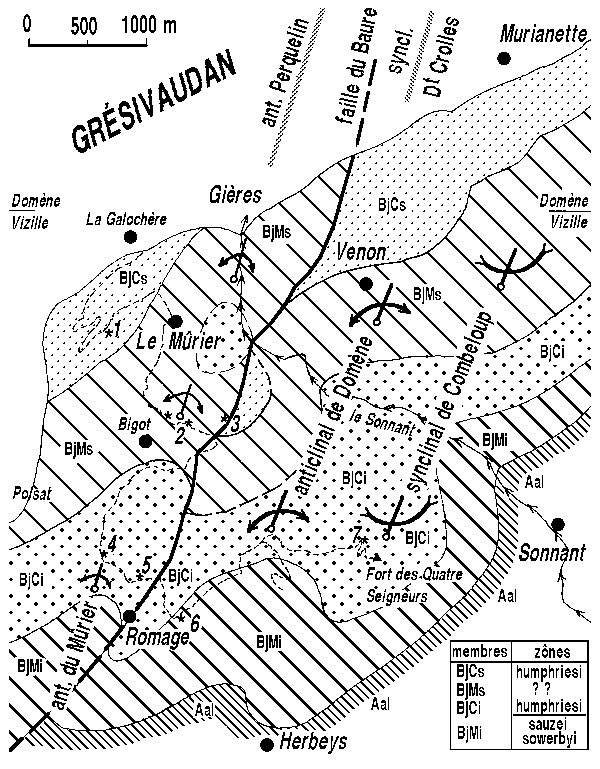 - Schéma structural.
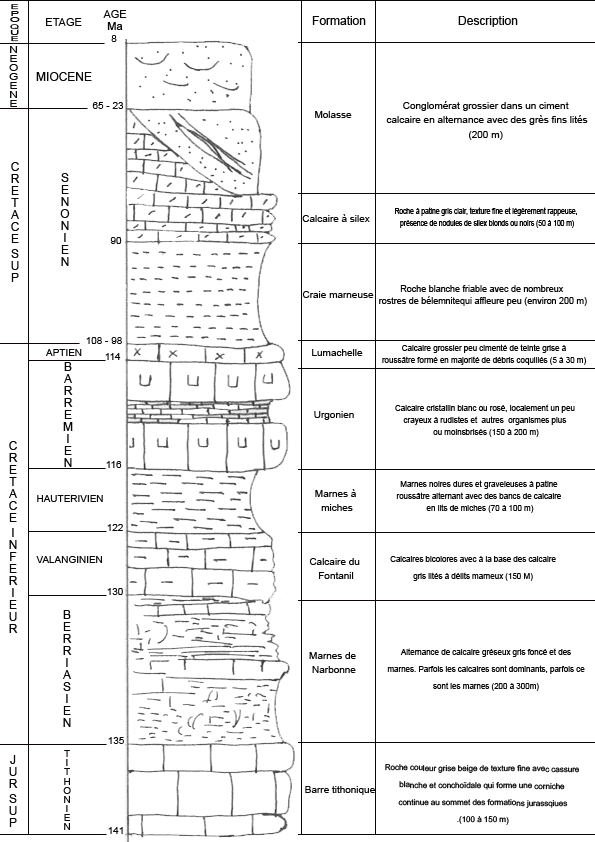 - Colonne lithostratigraphique.
- Coupe géologique générale.
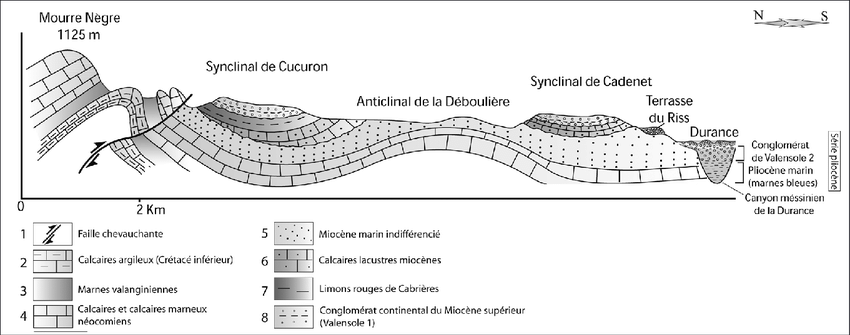 - Forages.